Tanker og følelser
- Et tretimersopplegg
Hva er psykisk helse?
Forberedelse:
Sett dere i grupper
Hver person trenger en penn og lapper til å skrive på 
Oppgave 1 
Skriv ned så mange ord eller setninger dere forbinder med psykisk helse på 1 minutt.
Oppgave 2 
Plasser de ulike lappene i kategorier dere lager selv.
Refleksjonsoppgave
Se filmen «Kort fortalt – hva er psykisk helse?» på NRK eller lese side 5 i elevheftet. 
Diskuter: 
Hva betyr det å ha en god psykisk helse? 
Hva er det som påvirker vår psykiske helse?
Tidligere var det lite åpenhet om psykisk helse. Hvordan tenker dere at det er i dag. Er det greit å snakke om psykisk helse i ditt lokalmiljø eller er det fremdeles noe som ikke blir snakket om?
Øvelse: Tanker, følelser og handlinger
Forberedelse: Les side 6 i elevheftet og/eller se filmen «Kort fortalt: Hva er en tanke» på NRK. 
Jobb sammen med makkeren/sidepersonen din. Tenk deg at du har fått tilbake en viktig prøve du har forberedt deg godt på, og får en dårlig karakter. Det går mange ulike tanker gjennom hodet ditt. 
Skriv en liste med minst fire ulike eksempler på hva slags konkrete tanker man kan ha etter prøven.
Prøv deretter å beskrive hvilke følelser dere tror de ulike tankene kan være med på å skape. 
Sorter de tankene dere har skrevet ned i to ulike kategorier. En kategori for tanker som vil være til hjelp når man får en dårlig karakter og en kategori med tanker som ikke er til hjelp. 
Diskuter hva dere selv, medelever og læreren kan gjøre for at dere skal øve på å tenke på en måte som hjelper dere å håndtere en dårlig karakter.
Øvelse: Tankefeller
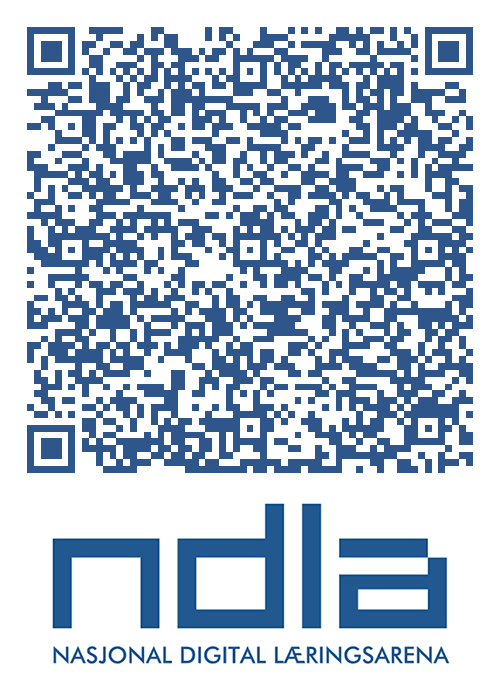 Forberedelse: Les side 7 i elevheftet om tankefeller eller teksten på NDLA (QR-koden) 
Jobb i grupper: Hver gruppe får en tankefelle og skal presentere tankefellen for de andre elevene i klassen. Bruk gjerne egne eksempler og forsøk gjerne å presentere tankefellen på en kreativ måte.
Tips til presentasjon: 
Bruk eksempler fra filmer og serier
Lage en tegning
Lag en posterplakat
Oppsummerende refleksjon: 
Hvordan påvirker tankene våre den psykiske helsen?
Følelser og følelsesregulering
Se filmen «Følelsesregulering» og/eller les side 8 og 9 i elevheftet. 
Diskuter i grupper: 
Hva betyr det å regulere følelser? 
Hvorfor er det viktig å lære å håndtere følelsene sine på en god måte. Gi minst to konkrete eksempler.
Hvorfor har vi flere negative enn positive følelser? (For eksempel: Hvordan tror dere de negative følelsene kan ha hjulpet mennesker i steinalderen til å overleve?)
Øvelse følelsesregulering:
Diskuter: 
Hvordan var det å bruke slike teknikker. Var det lett eller vanskelig? Hvorfor, hvorfor ikke? 
Hvordan kan slike enkle teknikker hjelpe deg å regulere følelsene dine? 
Hvilke andre ting kan hjelpe deg å regulere følelser foran en viktig presentasjon?
Når du er stressa kan det hjelpe med korte stressmestringsteknikker
Pust kontrollert: Pust inn mens du rolig teller til fire og pust deretter ut mens du rolig teller til fem. Forsett til du kjenner deg roligere. 
Spenn og slapp av i musklene: Spenn musklene i kroppen i fem sekunder og slapp av. 
Fokuser på et avslappende mentalt bilde: Forestill deg en situasjon hvor du har det trygt og bra. Ikke la forstyrrende tanker feste seg, men la dem gli forbi.
Hvordan ta vare på sin psykiske helse?Les «Hvordan du kan ta vare på din psykiske helse» på s. 13 i elevheftet. Reflekter: Hva tror du samfunnet, skolen og de voksne hjemme kan gjøre for at du og dine medelever tar godt vare på sin egen psykiske helse